ZAČETEK KAMPANJE 2015/2016ZAPISNIKS srečanja MENTORJEV IN PARTNERJEV
Oktober 2015
Prisotni na začetnem srečanju
Irena Weissensteiner, Tehniški šolski center Maribor
Aleksander Medveš, Gimnazija in ekonomska srednja šola Trbovlje
Alenka Turičnik, Center RS za poklicno izobraževanje
Alenka Baggia, Fakulteta za organizacijske vede 
Marjan Senegačnik, Fakulteta za organizacijske vede  
Katja Sreš, Ekologi brez meja
Branka Biček Bizant, ZEOS
Aleksandra Jenko, Srednja ekonomska šola Ljubljana
Manca Šetina Miklič, Občina Radovljica
Marija Vidmar, BIC Ljubljana – Živilska šola
Mirjam Gorenc, BIC Ljubljana – Živilska šola
Milena Horvat, BIC Ljubljana – Živilska šola
Mirja Mrovlje, Srednja šola tehniških strok Šiška
Karin Mezgec, Srednja šola tehniških strok Šiška
Mojca Orel, Gimnazija Moste 
Nika Cebin, Gimnazija Ledina
Olga Berce, Gimnazija Ledina
Simona Dijak, Goodyear Dunlop Sava Tires
Alenka Jakomin, Pristop
Milena Prša, Pristop
Dejan Peterlin, Mestna občina Kranj
Janja Hadalin, ŠC Škofja Loka – Srednja šola za strojništvo
Vesna Potočnik, ŠC Škofja Loka – Srednja šola za strojništvo
Miha Ješe, Občina Škofja Loka
Tatjana Bernik, Občina Škofja Loka
Miha Rebolj, Občina Jesenice
Ines Dvoršak, Občina Jesenice
Ivan Grginič, Komunala Kranj
Vesna Arh, Gimnazija Franceta Prešerna Kranj
Renata Košir, Goodyear Dunlop Sava Tires
Nina Oman, Nacionalni laboratorij za zdravje, okolje in hrano
Matic Holobar, ŠS Celje – Srednja šola za kemijo, elektrotehniko in računalništvo
Nataša Šetina, Srednja gostinska in turistična šola Radovljica
Karmen Gogala, Ekonomska gimnazija in srednja šola Radovljica
Irena Oblak, Gimnazija Jesenica
Andreja Hauptman, ŠC Nova Gorica – Biotehniška šola
Tjaša Kranjec, SLOPAK
Andreja Senčar, Prva gimnazija Maribor
Kako bo potekala kampanja v šolskem letu 2015/2016?
Smernice in cilji kampanje 
Koncept kampanje 
Časovnica aktivnosti
Razprava
[Speaker Notes: Namen začetnega srečanja mentorjev in partnerjev kampanje Pozor(!)ni za okolje je seznaniti z novostmi in potekom kampanje, ki prerašča v gibanje za zmanjšanje ogljičnega odtisa.]
Smernice in cilji kampanje v šolskem letu 2015/2016
Dijaki bodo šesto leto zapored okoljsko aktivni pod krovno temo ZMANJŠEVANJE OGLJIČNEGA ODTISA
SKUPAJ spodbujamo inovativne in kreativne aktivnosti slovenskih dijakov v boju za zmanjšanje ogljičnega odtisa!
Z gibanjem za zmanjševanje ogljičnega odtisa s kampanjo zasledujemo štiri cilje
Kampanja 2015/16 združuje 
partnerske organizacije iz vse Slovenije
Ključni akterji v boju za čisto in urejeno okolje ostajajo EKOninje
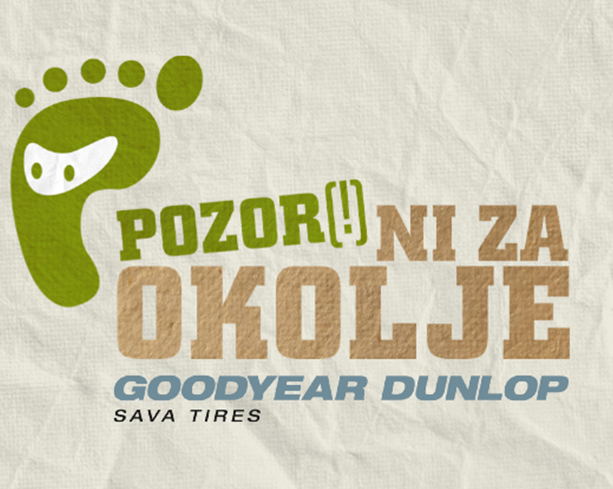 Ključna vloga EKOninj je, da so ambasadorji kampanje Pozor(!)ni za okolje in odgovornega ravnanja do okolja. 

Šole oziroma dijaki šol lahko svoje EKOninje interno na šoli poimenujete poljubno (Ekoprijatelji, Ekobojevniki, Ekoambasadorji…)
Koncept kampanje 2015/16
Shema kampanje 2015/2016
EKOtekmovanje
Druge aktivnosti
Spletna stran in mesečni e-obvestilnik
EKObum 
predstavitev
Pozor(ni) za okolje
(video)
EKOnačrt: vprašalnik, EKOkotiček, EKOučbenik
Facebook
Dogodki
Mediji
Raziskava FOV
Predstavitev poteka aktivnosti v okviru EKOnačrta – izpolnjenega vprašalnika
EKOtekmovanje
Druge aktivnosti
Spletna stran in mesečni e-obvestilnik
EKObum
predstavitev
Pozor(ni) za okolje
(video)
EKOnačrt: vprašalnik, EKOkotiček, EKOučbenik
Facebook
Dogodki
Mediji
Raziskava FOV
Osrednja netekmovalna aktivnost kampanje je načrtovanje in izvedba aktivnosti za zmanjševanje ogljičnega odtisa ter priprava poglavja za EKOučbenik
SE NE OCENJUJE
Šole se predstavijo s pripravo poglavja za EKOučbenik Pozor(!)ni za okolje, je trajen dokaz prizadevanj nacionalnega gibanja
Mesečni e-obvestilnik opominja na ključna področja zmanjševanja ogljičnega odtisa
Tematski koledar je vodilo za raznolike aktivnosti za zmanjševanje ogljičnega odtisa
Aktivnosti v okviru EKOnačrta se ne ocenjujejo
Predstavitev poteka aktivnosti v okviru EKOdneva
EKOtekmovanje
Druge aktivnosti
Spletna stran in mesečni e-obvestilnik
EKObum
Predstavitev
Pozor(!)ni za okolje
(video)
EKOnačrt: vprašalnik, EKOkotiček, EKOučbenik
Facebook
Dogodki
Mediji
Raziskava FOV
Na EKObum predstavitvi dijaki s kampanjo seznanijo devetošolce
Na EKObum predstavitvi v času informativnih dni šolski ambasadorji kampanje odgovoren odnos do okolja predstavijo devetošolcem
SE OCENJUJE
Priprava enominutnega filma z izseki EKObum predstavitve in drugimi posnetki okoljskih aktivnosti šole je osrednja tekmovalna aktivnost kampanje
Film o dogajanju na EKObum predstavitvi je edini ocenjevani del kampanje
Preplet raznolikih aktivnostih kampanje in razvrstitev šol v kategorije uspešnosti
Glede na zbrane točke za film v okviru EKObum predstavitve se zasnujejo tri kategorije uspešnosti.



Razglasitev zmagovalne šole med finalisti bo potekala na zaključnem dogodku.
Uvrstitev v kategorije in
 izbor TOP 3 najboljših šol
Razglasitev zmagovalne šole in podelitev EKOpriznanj
Vloga raziskave o odnosu dijakov do okolja (FOV)
EKOtekmovanje
Druge aktivnosti
Spletna stran in mesečni e-obvestilnik
EKObum 
predstavitev Pozor(!)ni za okolje
(video)
EKOnačrt: vprašalnik, EKOkotiček, EKOučbenik
Facebook
Dogodki
Mediji
Raziskava FOV
Raziskava razkriva okoljsko osveščenost dijakov
Odgovorno ravnanje je v domeni vsakega izmed nas
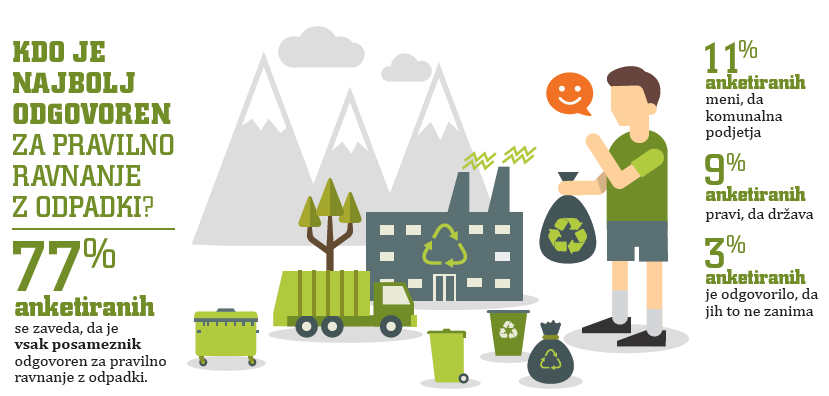 Celotna infografika in poročilo za leto 2014/2015 je dostopno na spletni strani kampanje.
Vloga dogodkov v kampanji 2015/2016
EKOtekmovanje
Druge aktivnosti
Spletna stran in mesečni e-obvestilnik
EKObum 
predstavitev Pozor(!)ni za okolje
(video)
EKOnačrt: vprašalnik, EKOkotiček, EKOučbenik
Facebook
Dogodki
Mediji
Raziskava
Partnerji so s predavanji med šolskim letom aktiven člen kampanje
Izid in predstavitev EKOučbenika na zaključnem dogodku je rezultat gibanja dijakov za zmanjšanje ogljičnega odtisa
Zaključni dogodek je srečanje namenjeno vsem dijakom, mentorjem in partnerjem. 


Čas in lokacija srečanja:
Zaključni dogodek predvidoma poteka 12–19.5.2015 in je simbolno posvečen Dnevu podnebnih sprememb (nedelja, 15. maj 2015).
Komuniciranje prednosti kampanje v šolskem letu 2015/2016
EKOtekmovanje
Druge aktivnosti
Spletna stran in mesečni e-obvestilnik
EKObum 
predstavitev Pozor(!)ni za okolje
EKOnačrt: vprašalnik, EKOkotiček, EKOučbenik
Facebook
Dogodki
Mediji
Raziskava FOV
Ključni dokumenti in viri informacij, ki bodo v pomoč pri izvedbi aktivnosti v okviru kampanje
Časovnica KAMPANJE V ŠOLSKEM LETU 2015/2016
Okvirna časovnica: september-december 2015
Okvirna časovnica: januar-maj 2016
POVZTEK IN NASLEDNJI KORAKI
ŠOLE
Šole izvedejo EKObum predstavitev okoljske drže šol devetošolcem na informativnih dneh. Dogajanje posnamejo in ga združijo v film z izseki drugih okoljskih aktivnosti tekom leta. Film je edini ocenjevani del kampanje.
Osrednja netekmovalna aktivnost je izpolnjevanje vprašalnika, ki nadomesti pisanje EKOnačrta, urejanje EKOkotička in zapis najboljših aktivnosti za poglavje EKOučbenika.
Promocija kampanje: po lastnih kanalih širite informacije o kampanji (logotip na spletni strani, novička o sodelovanju v šolskem glasilu ipd.)
Naslednji pomembni mejniki:
Imenovanje EKOninj: petek, 23. oktober
Izpolnitev vprašalnika: petek, 23. oktober
Prijava na predavanja v organizaciji partnerjev kampanje: sredina novembra
Proaktivno pošiljanje materiala za objavo na Facebook strani kampanje
PARTNERJI
Partnerji so z organizacijo lastnih predavanj aktiven člen kampanje.
Kot člani EKOmisije ocenjujejo filme v okviru EKOtekmovanja.
Promocija kampanje: po lastnih kanalih širite informacije o kampanji (logotip na spletni strani, novička o partnerstvu v e-glasilih, brošurah ipd.)
Naslednji pomembni koraki: 
Odziv na poslano povabilo in sporočitev števila izvedenih predavanj na šolah, tem in predavateljev: sredina oktobra
Proaktivno pošiljanje materiala za objavo na Facebook strani kampanje
VAŠI predlogi
Vaše mnenje šteje!
Informacije v zvezi s kampanjo Pozor(!)ni za okolje so objavljene tudi na spletnem mestu www.pozornizaokolje.si.  Preverite tudi zavihek za partnerje. 
 
Vljudno vas vabimo, da nam sporočite morebitne predloge za izvedbo letošnje kampanje na naslov milena.prsa@pristop.si.
Hvala za vašo zavzetost za sodelovanje in doprinos k zmanjševanju ogljičnega odtisa!